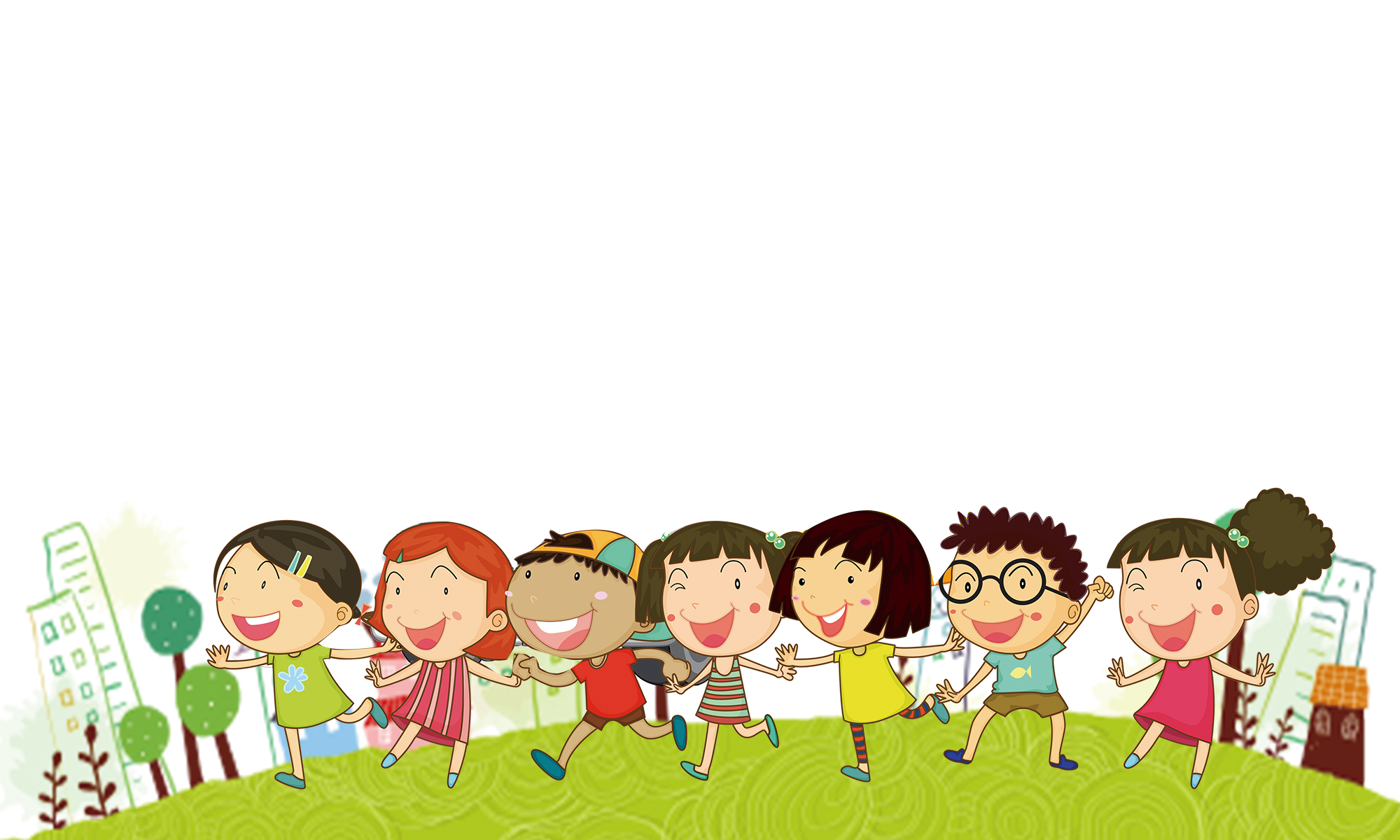 Bài 43: Bảng chia 2
Trang 21
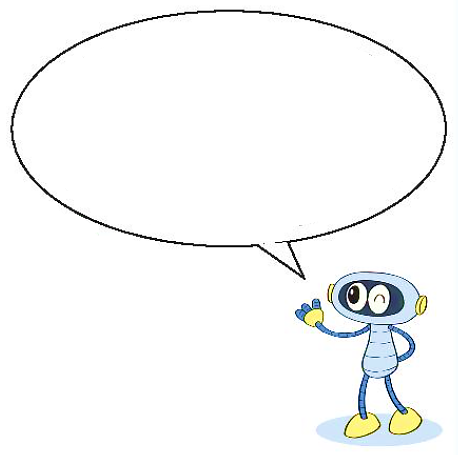 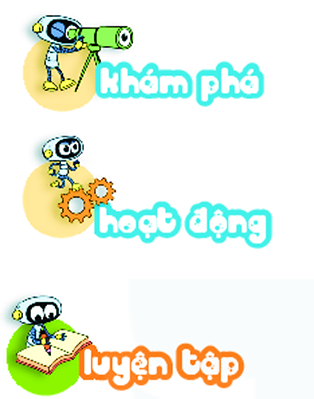 Mỗi đĩa có 2 quả cam, 
4 đĩa có 8 quả cam.
8 quả cam chia vào các đĩa, mỗi đĩa 2 quả. Được 4 đĩa cam như vậy.
8
…
a)
4
…
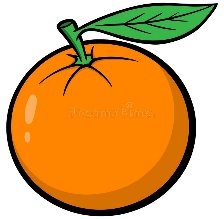 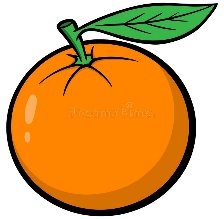 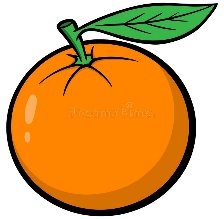 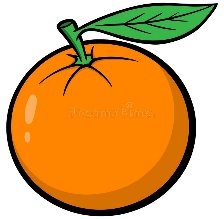 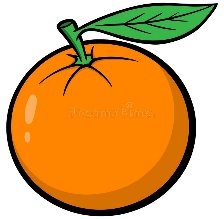 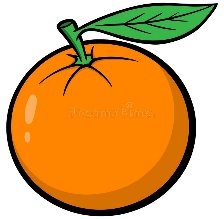 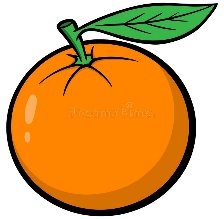 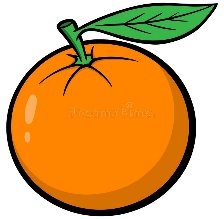 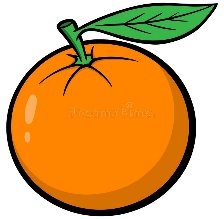 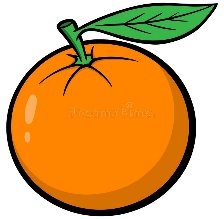 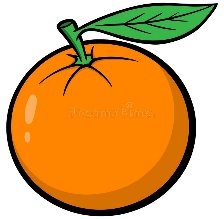 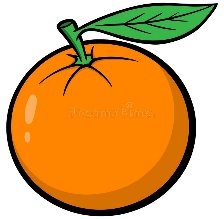 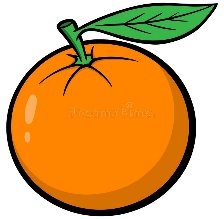 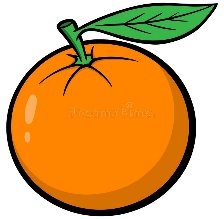 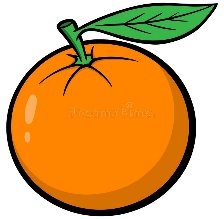 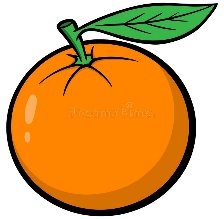 8 : 2 = 4
:
=
2    x   1   =   2
1
2
2
2    x   2   =   4
:
=
4
2
2
:
2    x   3   =   6
=
6
3
2
2    x   4   =  8
4
:
2
=
8
:
=
?
10
5
2
2    x   5   =  10
:
=
6
?
12
2
2    x   6   =  12
Nhận xét:
Số bị chia là tích của các phép nhân.
Số chia đều là số 2.
Thương là các số tự nhiên tăng dần từ 1 đến 10.
:
7
=
14
?
2    x   7   =  14
2
:
=
8
?
2
16
2    x   8   =  16
:
=
9
?
2
18
2    x   9   =  18
10
:
=
20
?
2
2    x  10  =  20
2   :   2   =   1
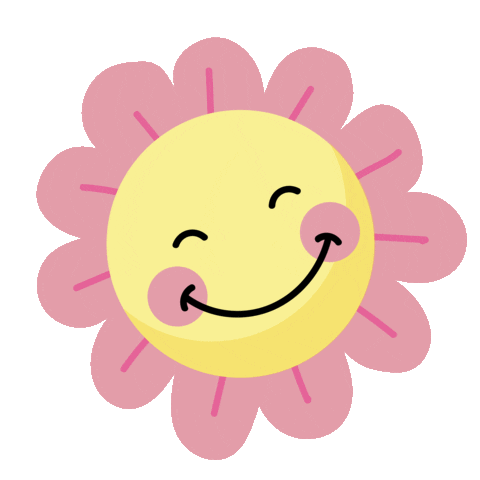 4   :   2   =   2
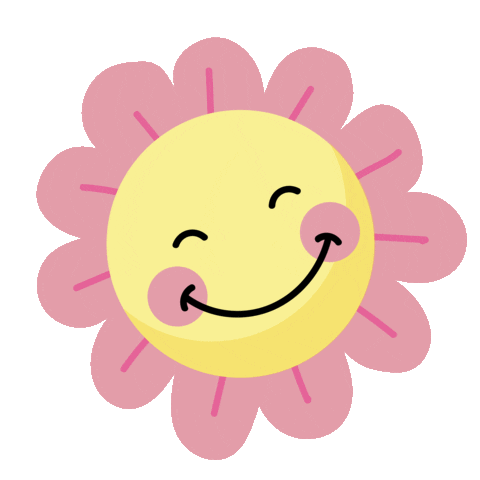 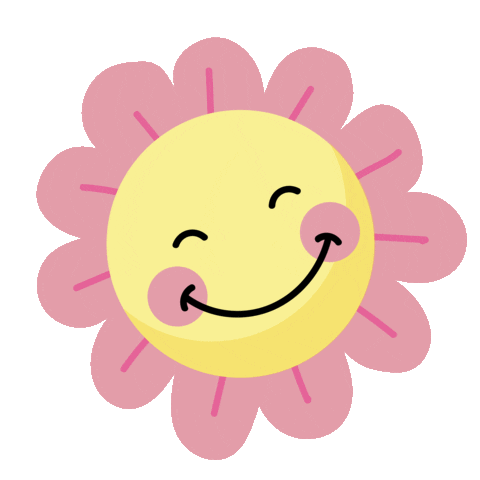 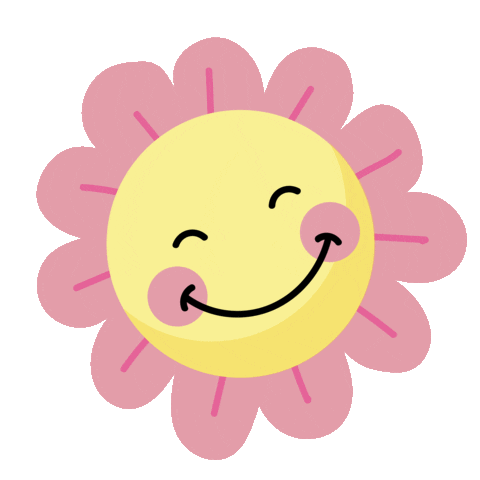 6   :   2   =   3
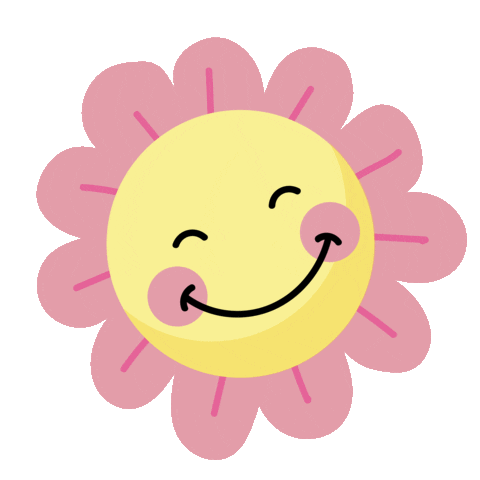 8   :   2   =   4
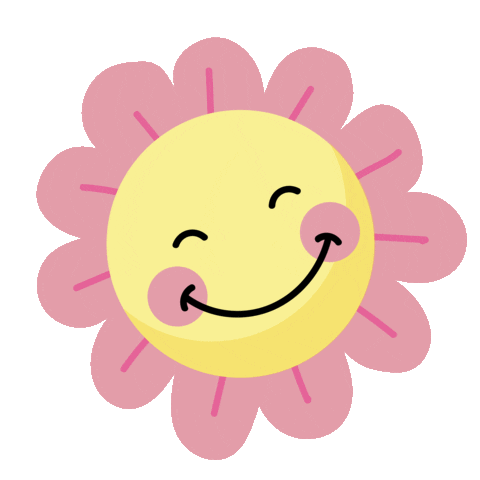 10   :   2   =  5
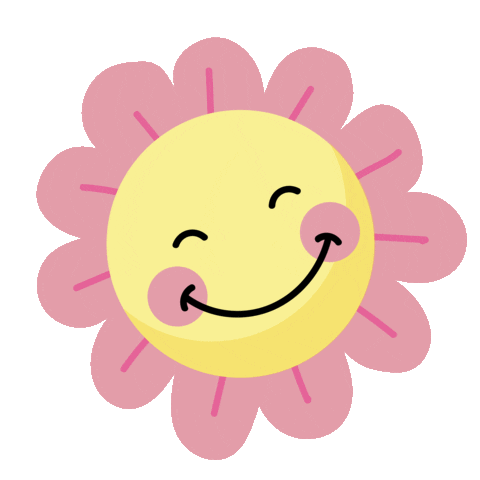 12   :   2   =  6
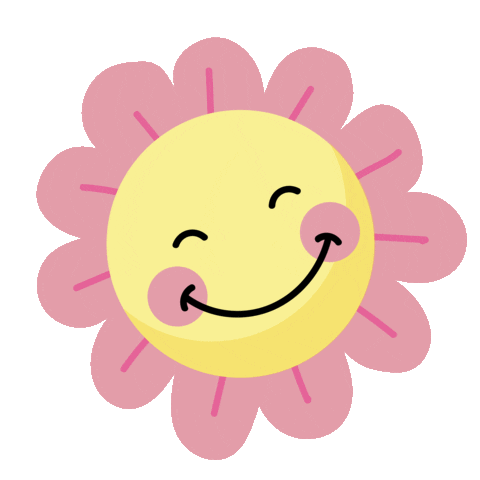 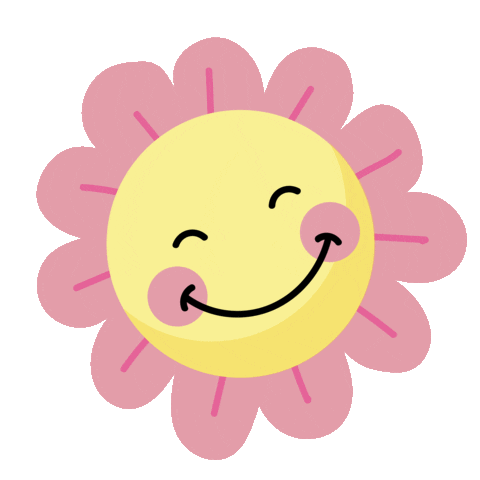 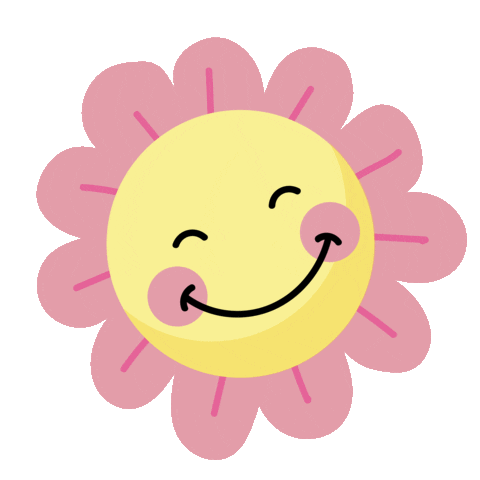 14   :   2   =  7
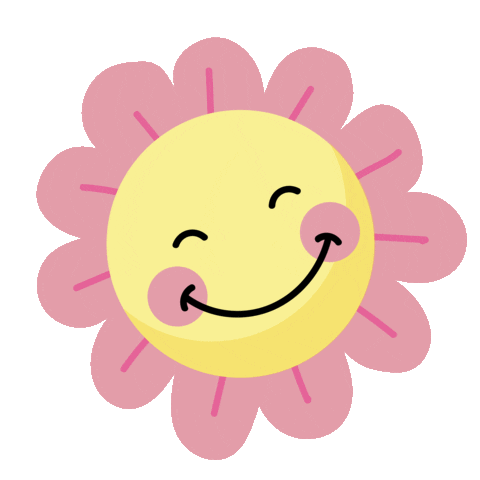 16   :   2   =  8
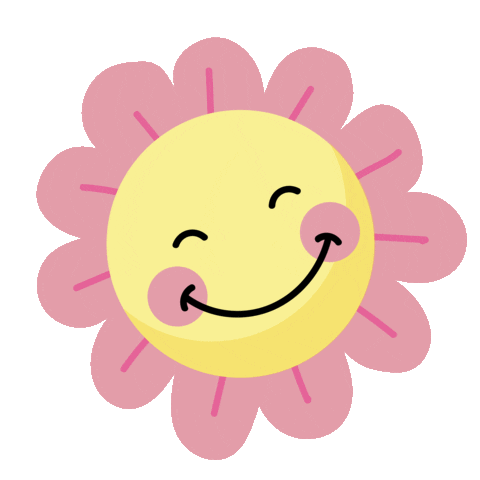 18   :   2   =  9
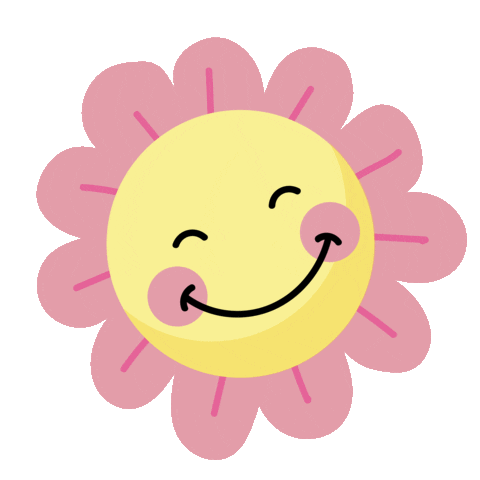 20   :   2   =  10
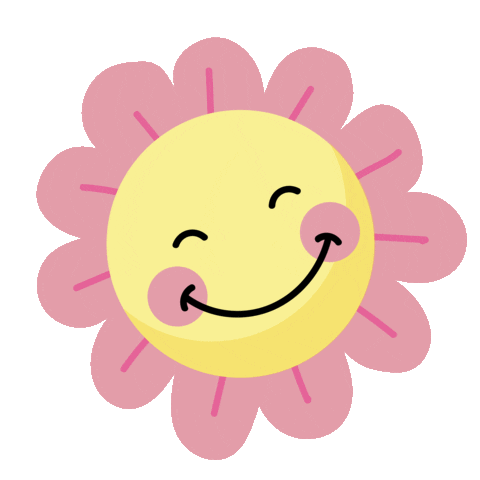 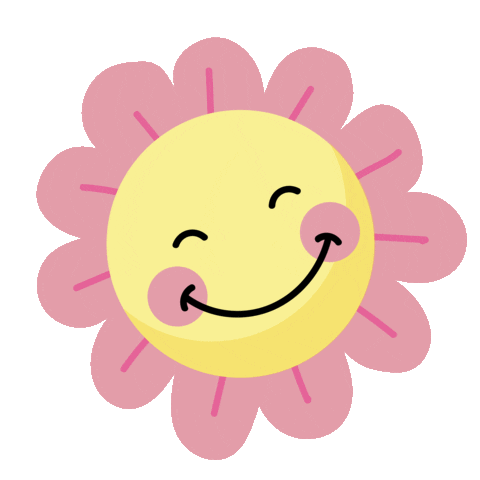 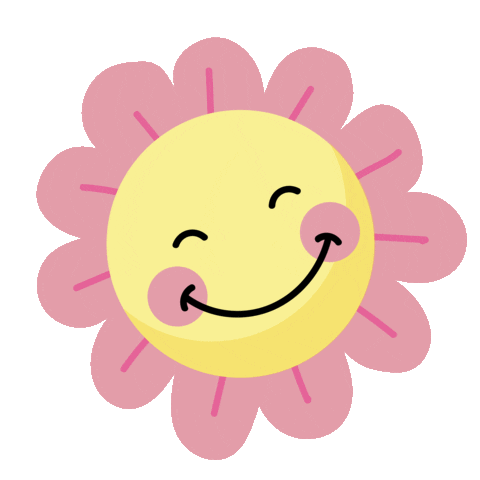 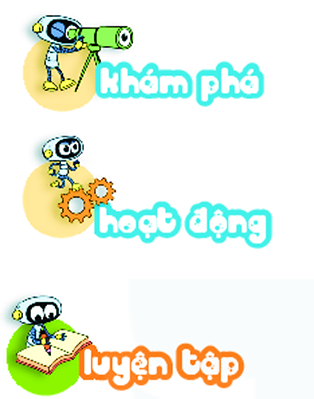 ?
Số
1
6
7
4
8
5
?
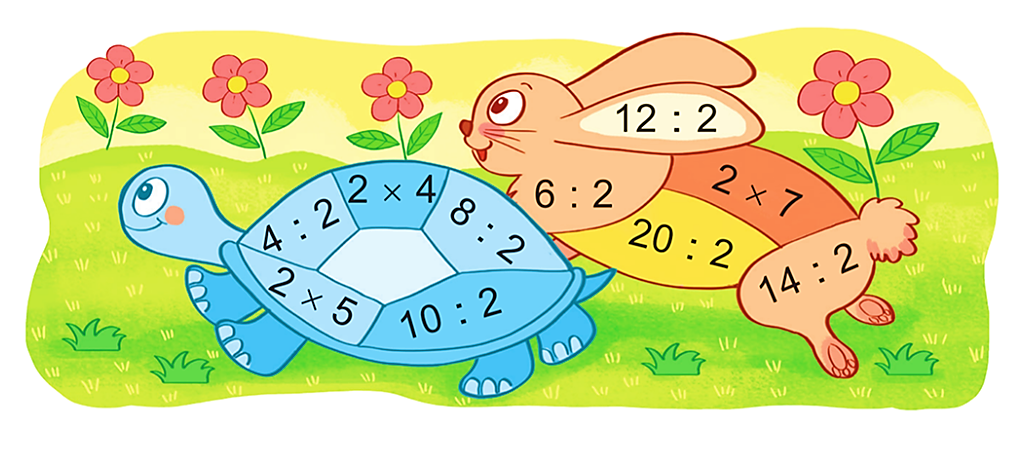 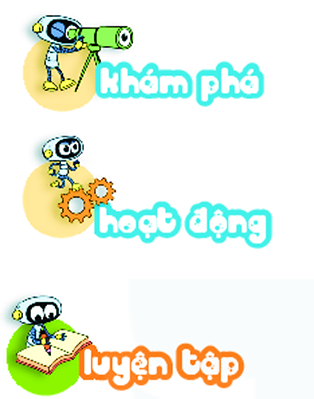 2
Tính nhẩm.
2
4  :  2 =
6
12  :  2 =
8
14
4
8  :  2 =
7
14  :  2 =
5
10
10  :  2 =
20  :  2 =
10
3
6  :  2 =
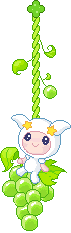 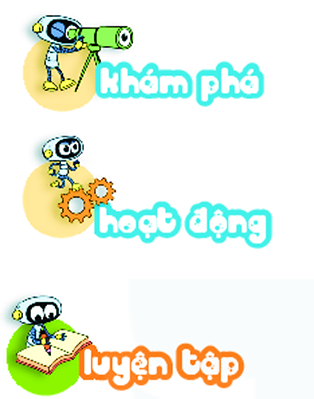 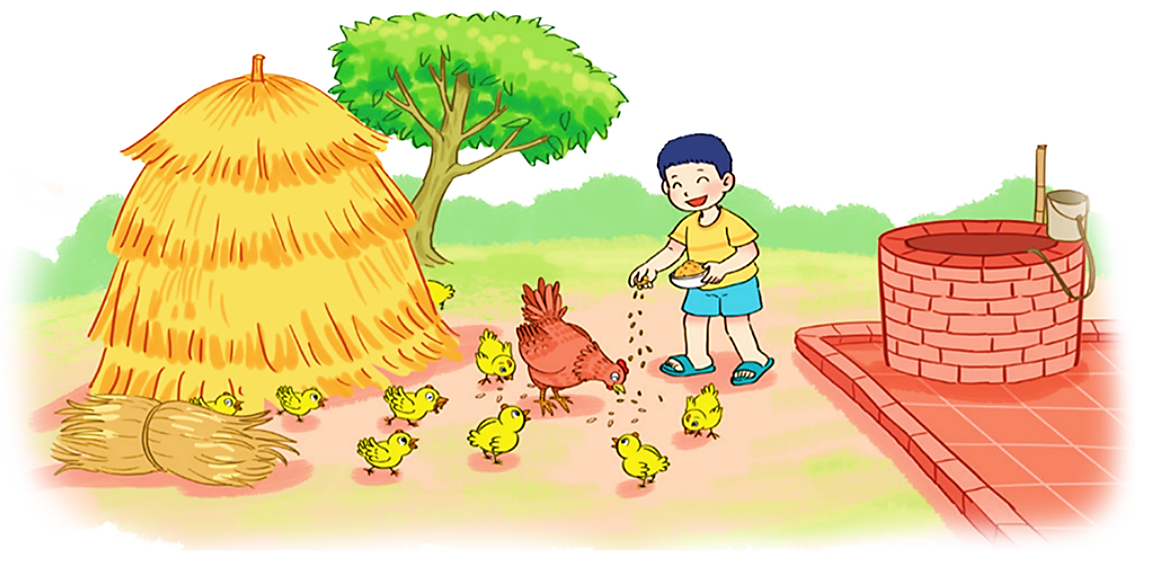 Đàn gà đang ở cạnh đống rơm. Việt cho biết có tất cả 20 cái chân gà. Đố em biết đàn gà đó có bao nhiêu con gà?
3
Bài giải
Mỗi con gà có 2 cái chân.
Đàn gà đó có số con gà là:
20 : 2 = 10 (con)
Đáp số: 10 con gà.
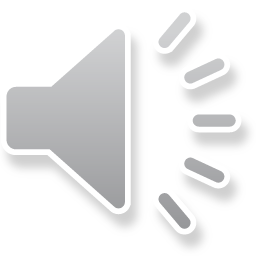 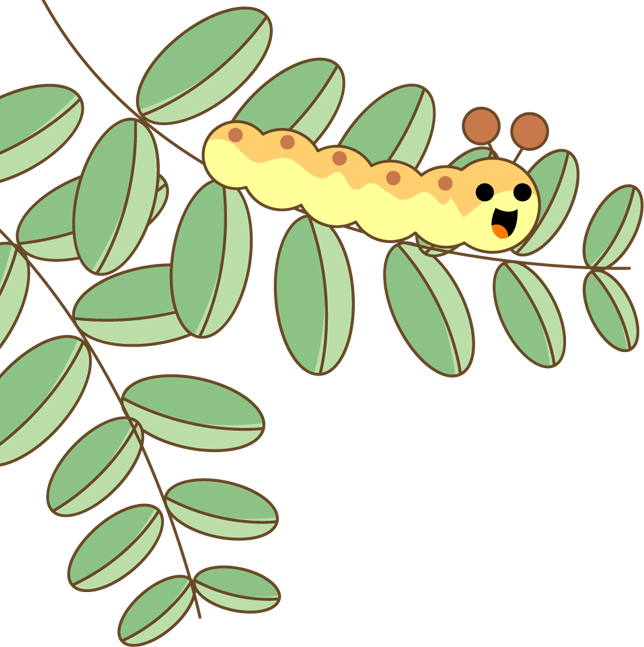 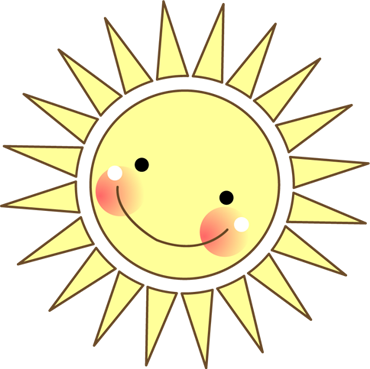 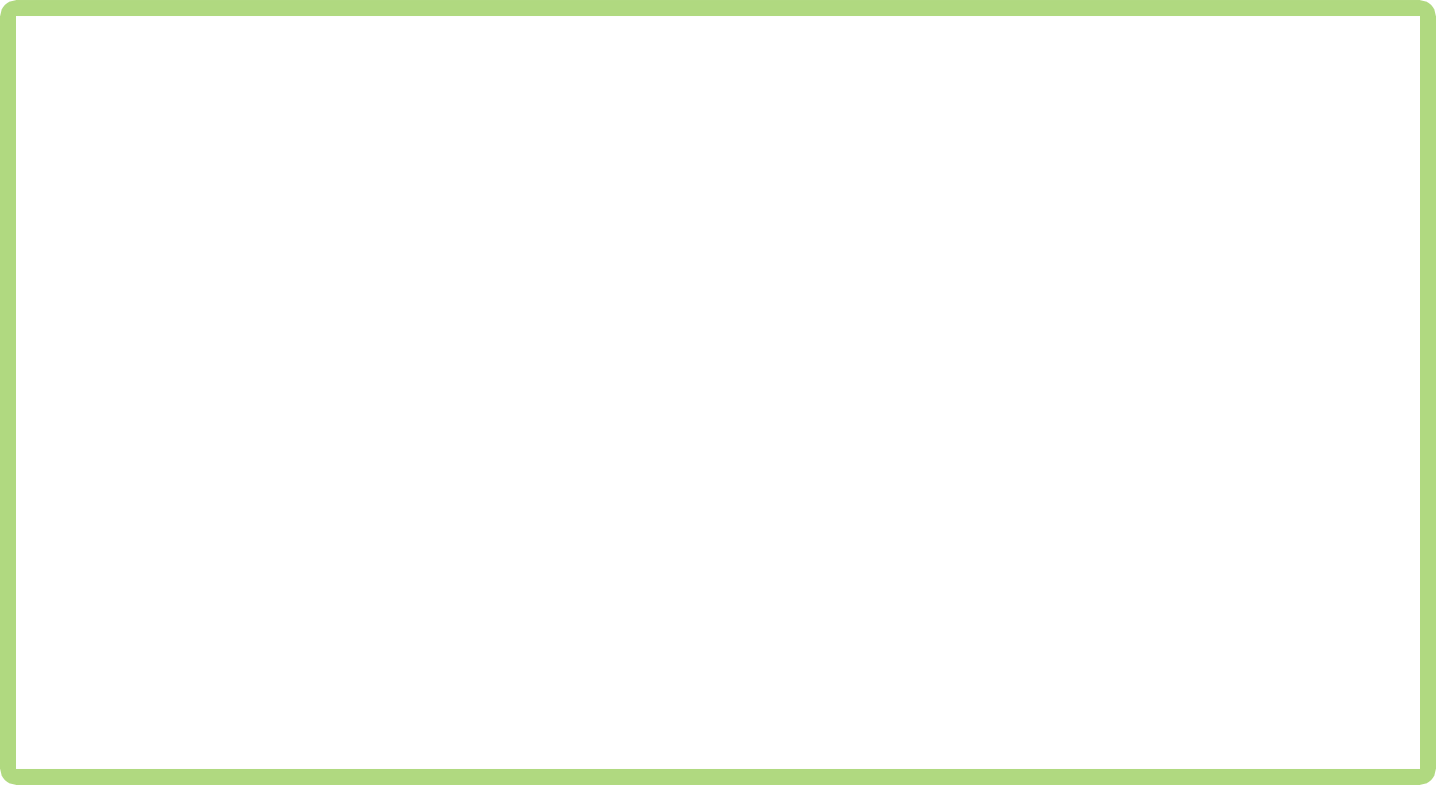 Tạm biệt và hẹn gặp lại 
các con vào những tiết học sau!
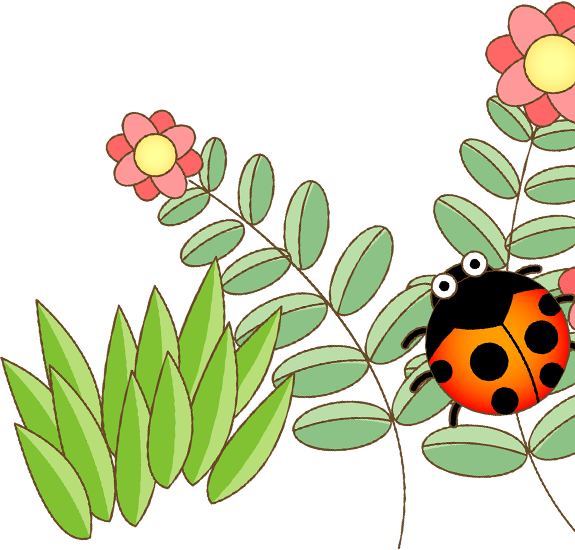 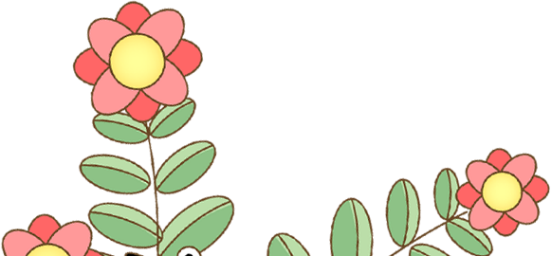 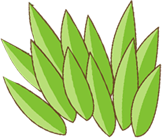 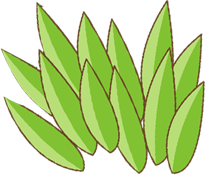 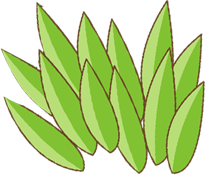 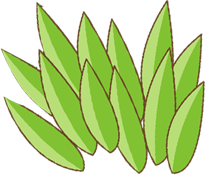 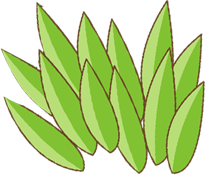 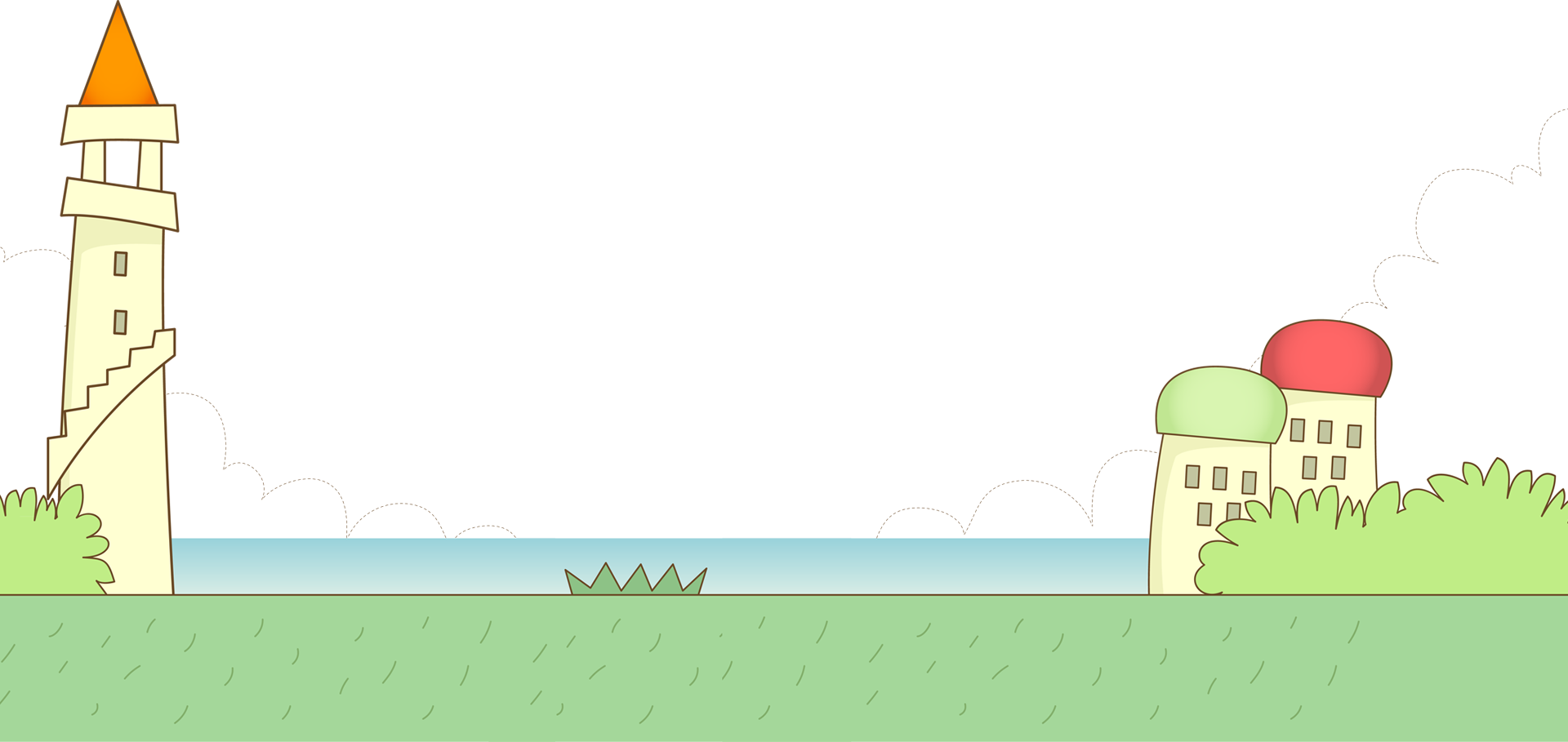